Autonomous Cyber-Physical Systems:Safety Verification
Spring 2018. CS 599.
Instructor: Jyo Deshmukh
Acknowledgment: Some of the material in these slides is based on the lecture slides for CIS 540: Principles of Embedded Computation taught by Rajeev Alur at the University of Pennsylvania. http://www.seas.upenn.edu/~cis540/
Also, part of the material here is from Goran Frehse’s slides presented at the CPS summer school in 2014: https://persyval-lab.org/sites/default/files/summer-schools/CPS14/slides/Frehse.pdf
Overview
Last lecture
Falsification (Requirements-driven Testing)
Requirement Mining

This lecture
Safety Verification using Barrier Certificates
Safety Verification using Reachability Analysis
Simulation-guided Reachability Analysis
2
Safety verification using barrier certificates
Barrier certificate: safety invariant for a continuous dynamical system
It establishes an invisible barrier that trajectories of a system cannot cross
(think of it as a force-field)
Reasoning very similar to that of an inductive invariant
Establish that the initial states all lie within the barrier
Establish that the unsafe states are all outside the barrier
Show that the next states for all states on the barrier are inside the barrier
3
Strict barrier certificate
Unsafe
Initial
4
Example
Unsafe
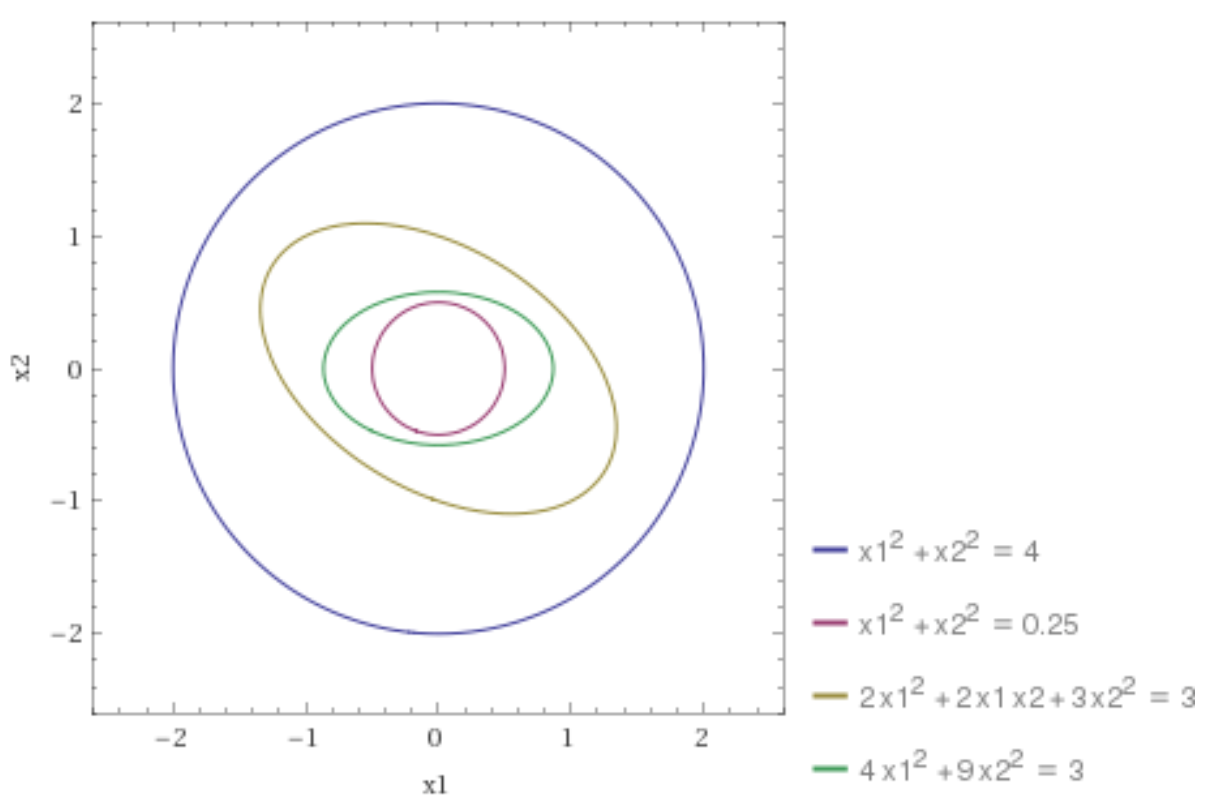 Barrier
Initial
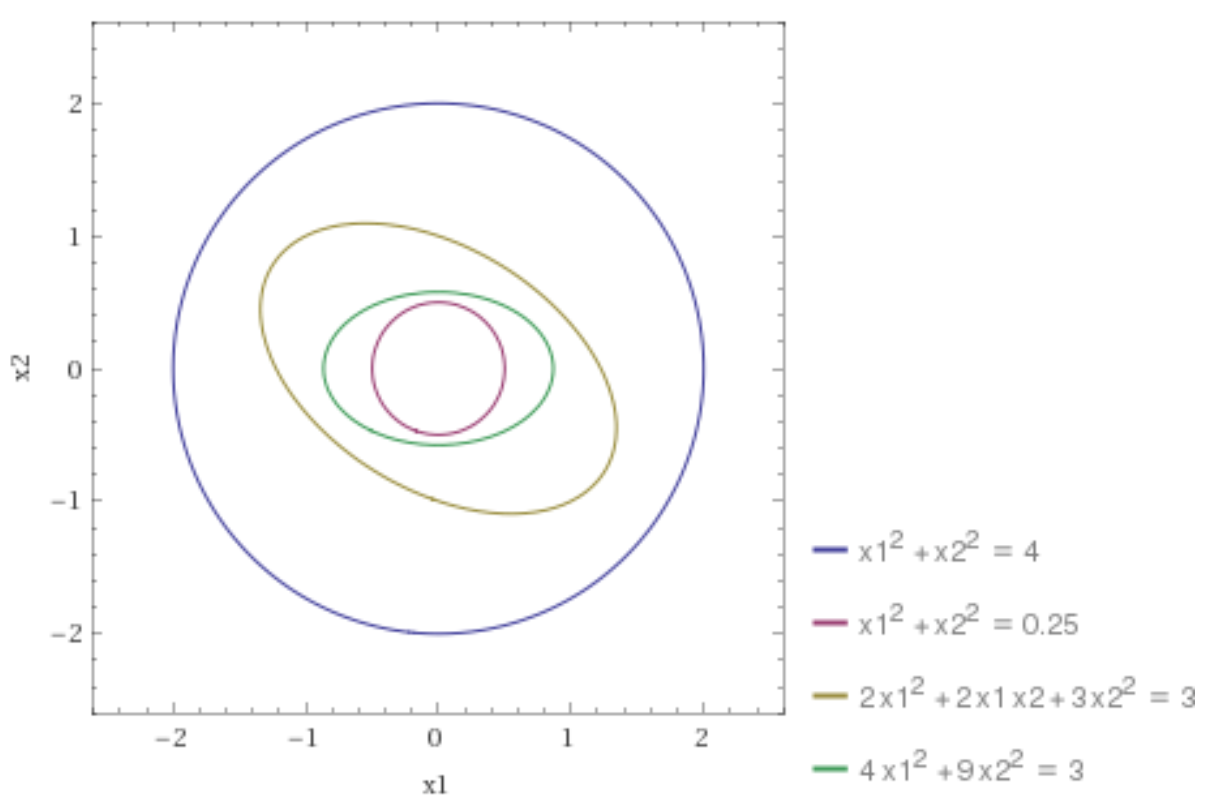 5
Example
Barrier
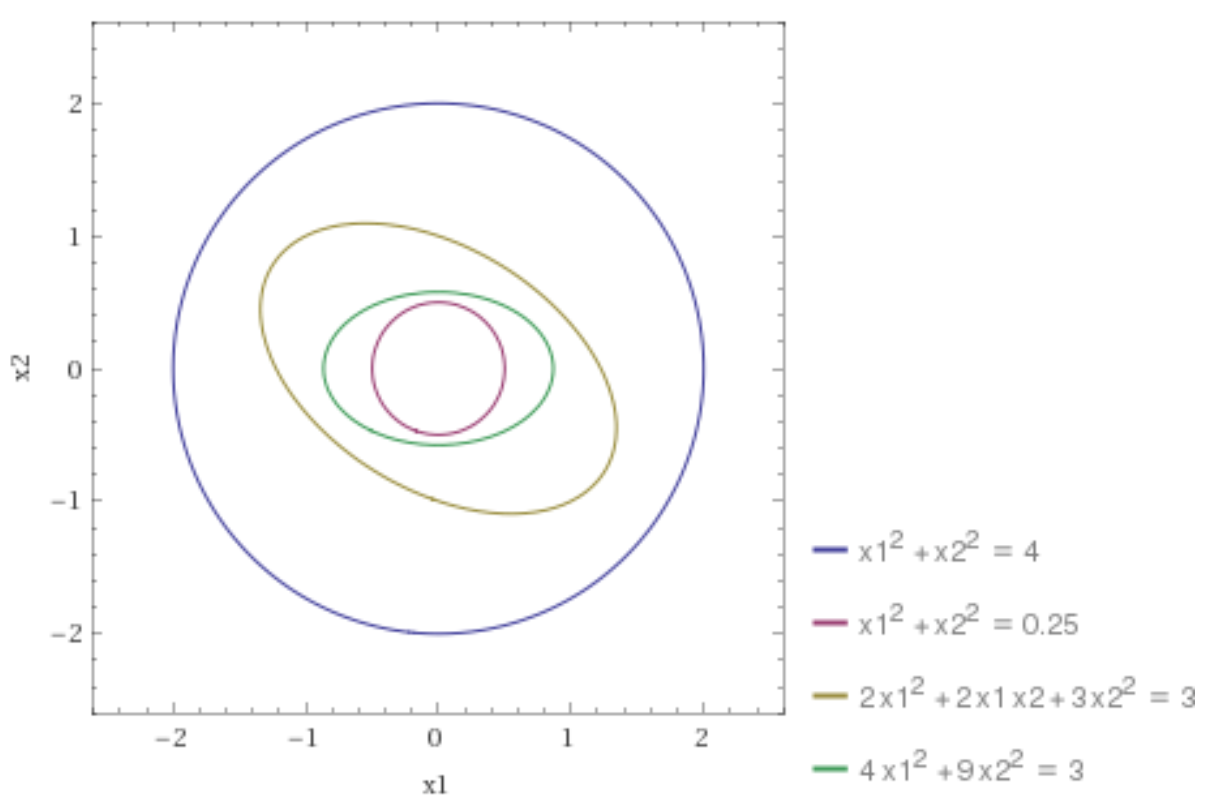 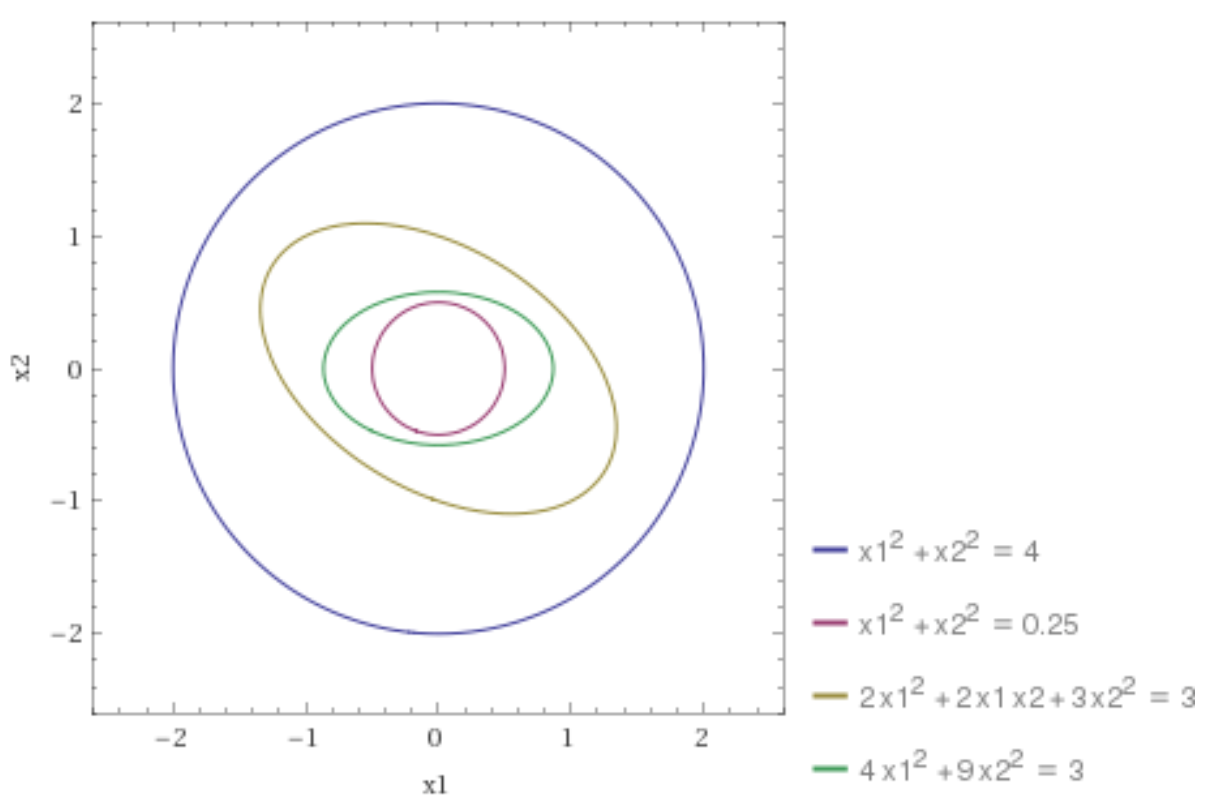 6
Time-bounded Reachability
Verification basics and Hybrid Systems lecture: reachability analysis using a “fix-point based algorithm” 
uses a breadth-first approach to compute reachable states over an infinite time-horizon
Barrier certificates: also provide infinite time safety results, but require manual ingenuity in coming up with a barrier; difficult to do for hybrid/nonlinear systems
Time-bounded reachability: Starting from some initial state in a given set of initial states, does the system behavior ever reach an unsafe state within a given time bound?
7
Problem definition
Trajectory segment with safe states
Trajectory segment with unsafe states
Unsafe
?
8
Solutions to time-bounded reachability
9
Under-approximation
When we under-approximate the set of initial states, at each time, the set of reachable states that we compute is a subset of the actual set of reachable states
Best example of under-approximation is (guaranteed) numerical simulation 
Guaranteed numerical simulation: better than numerical integration schemes as it gives bounds on error in numerical integration (e.g. VNODE)
Under-approximation is:
Sound for bug-finding: if we find a bug, then it is really a bug
Unsound for verification: if we do not find a bug, does not mean the system is safe
10
Under-approximation: sound for bug-finding
The good case: under-approximation found a trace that contained unsafe states – we found a bug in the system!
11
Under-approximation: unsound for verification
The bad case: under-approximation did not find a trace that contained unsafe states – we cannot conclude anything.
12
Over-approximation
13
Reachability for piecewise affine (PWA) systems
14
Reachability for affine systems
15
Problem for CPS (hybrid systems)
Wrong!
16
Reachability for nonlinear systems
Not all systems can be modeled as PWA!
Nonlinear systems: 
Approach I: first PWA-ize the system, then do reachability. Drawback: Error encountered during PWA-ization accumulates
Approach 2: use more interesting models such as Taylor models (based on Taylor series representations): used in tool Flow*
Approach 3: throw the problem at a powerful nonlinear SMT solver: used in tool dReach
17
Combining under and over-approximations
Also known as simulation-guided reachability analysis
Main idea:
Sample some initial states, perform simulations starting from these states
Use “continuity”-like arguments to bloat the trajectories in a sound manner
If bloated trajectories cover initial state space, go to step 4, if not go back to step 1
If bloated trajectories do not intersect unsafe set, conclude system is safe. If bloated trajectories intersect unsafe set, try to refine bloated trajectories to check if there is a true counterexample
18
Simlulation-guided reachability depiction
Initial
Simulation Trace up to time T
Reach-Tube up to time T
Unsafe
19
Secret sauce: how to bloat
20
Bibliography
Breach : https://link.springer.com/chapter/10.1007/978-3-642-14295-6_17
Prajna, S., & Jadbabaie, A. (2004, March). Safety verification of hybrid systems using barrier certificates. In International Workshop on Hybrid Systems: Computation and Control (pp. 477-492).
Duggirala, Parasara Sridhar, et al. "C2E2: a verification tool for stateflow models." International Conference on Tools and Algorithms for the Construction and Analysis of Systems. 
Frehse, Goran, Colas Le Guernic, Alexandre Donzé, Scott Cotton, Rajarshi Ray, Olivier Lebeltel, Rodolfo Ripado, Antoine Girard, Thao Dang, and Oded Maler. "SpaceEx: Scalable verification of hybrid systems." In International Conference on Computer Aided Verification, pp. 379-395. Springer, Berlin, Heidelberg, 2011.
Chen, Xin, Erika Ábrahám, and Sriram Sankaranarayanan. "Flow*: An analyzer for non-linear hybrid systems." In International Conference on Computer Aided Verification, pp. 258-263. Springer, Berlin, Heidelberg, 2013.
Frehse, Goran. "PHAVer: Algorithmic verification of hybrid systems past HyTech." International workshop on hybrid systems: computation and control. Springer, Berlin, Heidelberg, 2005
Asarin, E., Dang, T., & Maler, O. (2002, July). The d/dt tool for verification of hybrid systems. In International Conference on Computer Aided Verification (pp. 365-370). Springer, Berlin, Heidelberg.
Fan, Chuchu, Bolun Qi, Sayan Mitra, Mahesh Viswanathan, and Parasara Sridhar Duggirala. "Automatic reachability analysis for nonlinear hybrid models with C2E2." In International Conference on Computer Aided Verification, pp. 531-538. Springer, Cham, 2016.
Donzé, Alexandre, and Oded Maler. "Systematic simulation using sensitivity analysis." In International Workshop on Hybrid Systems: Computation and Control, pp. 174-189. Springer, Berlin, Heidelberg, 2007
21